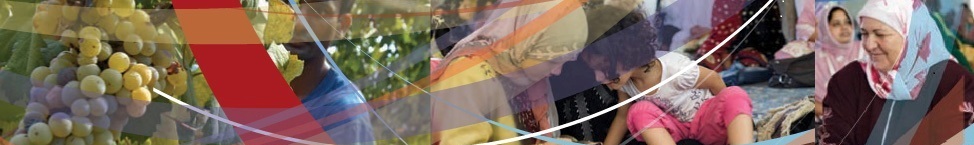 Einwanderung in Südtirol
46.045 ansässige Ausländer/-innen
Daten Istat am 31.12.2014 
8,9 % der Südtiroler Bevölkerung 
der gesamtstaatliche Durchschnitt 8,2

+ 576 Personen (+1,3%) 
Positive Geburtenbilanz 693 
(789 Lebendgeborene / 96 Verstorbene) 
Negativer Wanderungssaldo -117 
(5.237 Zuwanderungen / 5.354 Abwanderungen) 

1.775 neue italienische Staatsbürger 
9.959 Minderjährige (21,6%)
6.830 sind in Italien geboren (15%)
Ma.O / Matthias Oberbacher			Dossier Statistico  Immigrazione 2015 IDOS
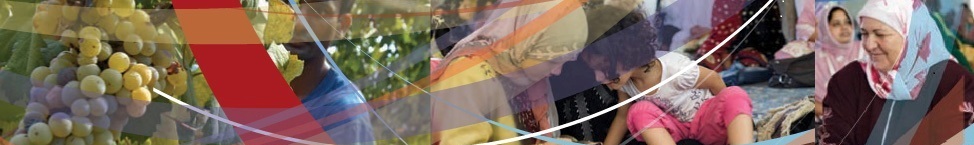 Einwanderung in Südtirol
Albanien 		 5.572
Deutschland	 4.358
Marokko 		 3.600
Pakistan		 3.351
Rumänien		 2.747
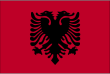 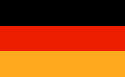 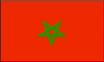 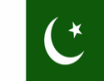 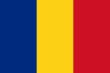 Arbeitslosenquote in Südtirol:
4,4 % 
3,3% EU /22,5% Nicht-EU Bürger
Astat
53,5% Frauen 
46,5% Männer
138 verschiedene Nationaitäten
Ma.O / Matthias Oberbacher			Dossier Statistico  Immigrazione 2015 IDOS
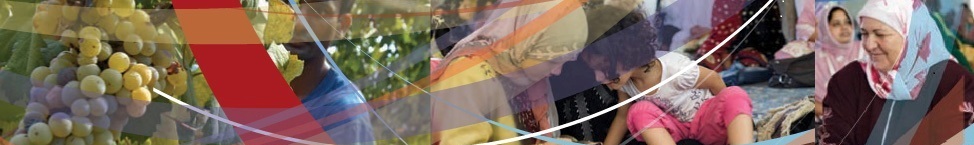 Einwanderung in Südtirol
Durchschnittsalter   
34,2
Durchschnittsalter   
42,8
über 65 Jahre 
5,1 %
Über 65 Jahre 
20,3 %
Paare mit minderjährigen Kindern  
21,9 %
Paare mit minderjährigen Kindern  
16,9 %
Alleinerziehende Mütter 
5,5%
Alleinerziehende Mütter 
7,4
Ma.O / Matthias Oberbacher			Dossier Statistico  Immigrazione 2015 IDOS/ Daten: Astat 2015
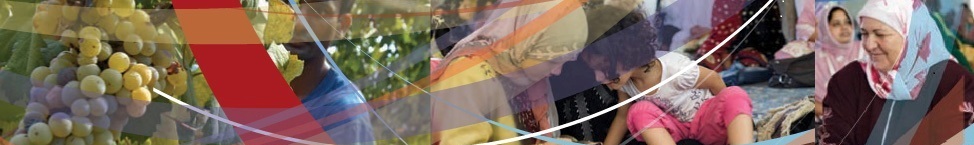 Einwanderung in Südtirol
789 Neugeborene mit ausländischer Staatsbürgerschaft (+44)
Fruchtbarkeitsrate  
1,6
Fruchtbarkeitsrate  
2,5
Geburtenrate 
17,2 ‰
Geburtenrate 
10,0 ‰
2014: 31.134.000 Euro Überweisungen «Heimatland»
Ma.O / Matthias Oberbacher			Dossier Statistico  Immigrazione 2015 IDOS/ Daten: Astat 2015
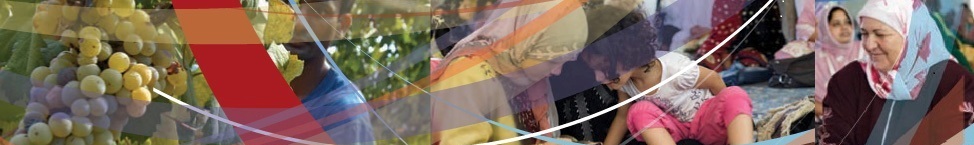 Schuljahr 2014/2015
887 (11,3%) ausländische Berufschüler/innen besuchten einen Vollzeitkurs
Ma.O / Matthias Oberbacher			Dossier Statistico  Immigrazione 2015 IDOS/ Daten: Astat 2015